Психологические подходы к проблеме бесконфликтного взаимодействия
Коммуникативный круг
Голос и его интонации

Поза, жесты, взгляд

Смысл и содержание
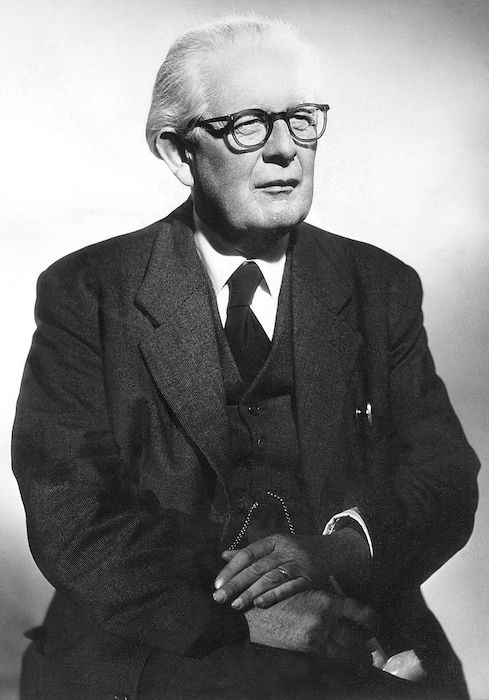 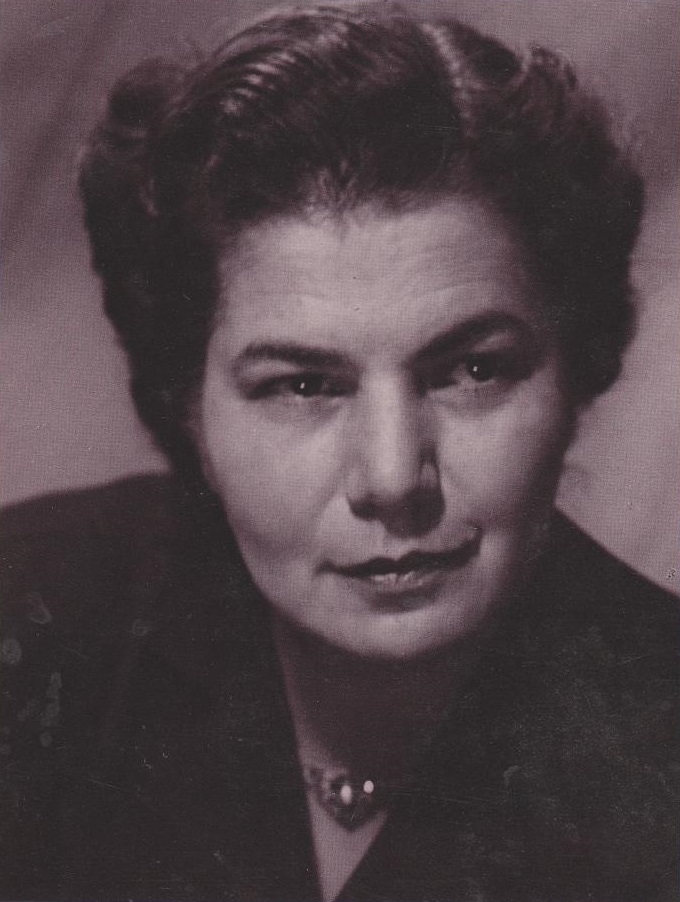 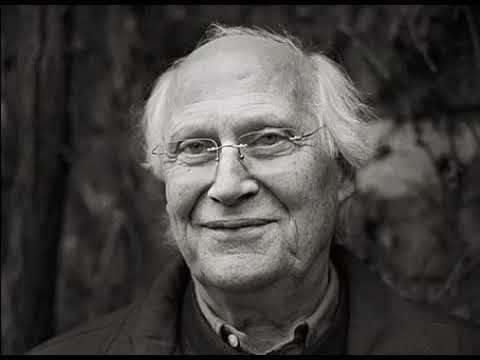 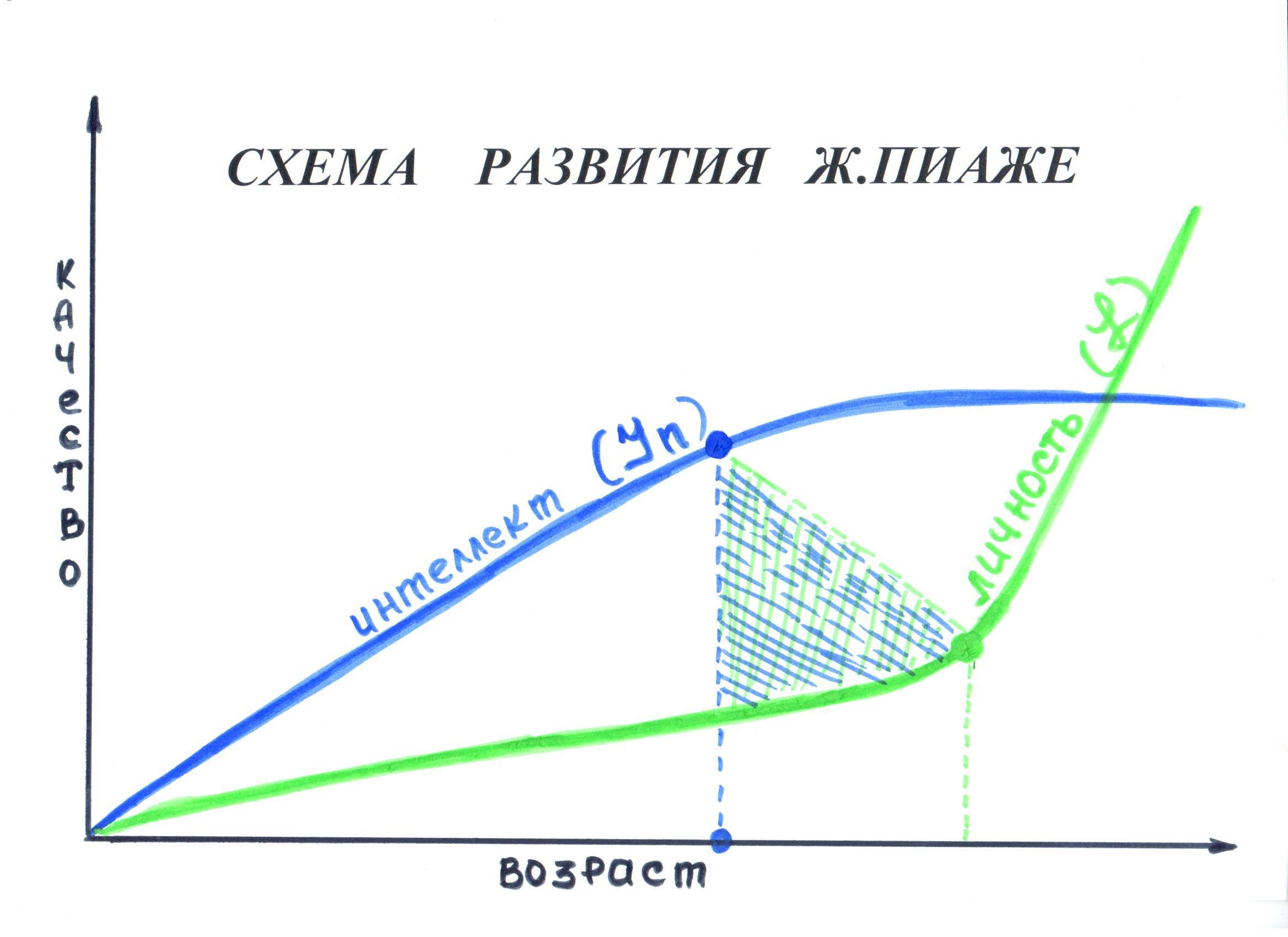 Маргарет Малер: возрастная периодизация
Берт Хеллингер: чувства первичные и вторичные
Агрессия
Злость
Испуг
(страх)
Обида
Обвинение
Вина
Раздражение
Стыд
Бессилие
Гнев
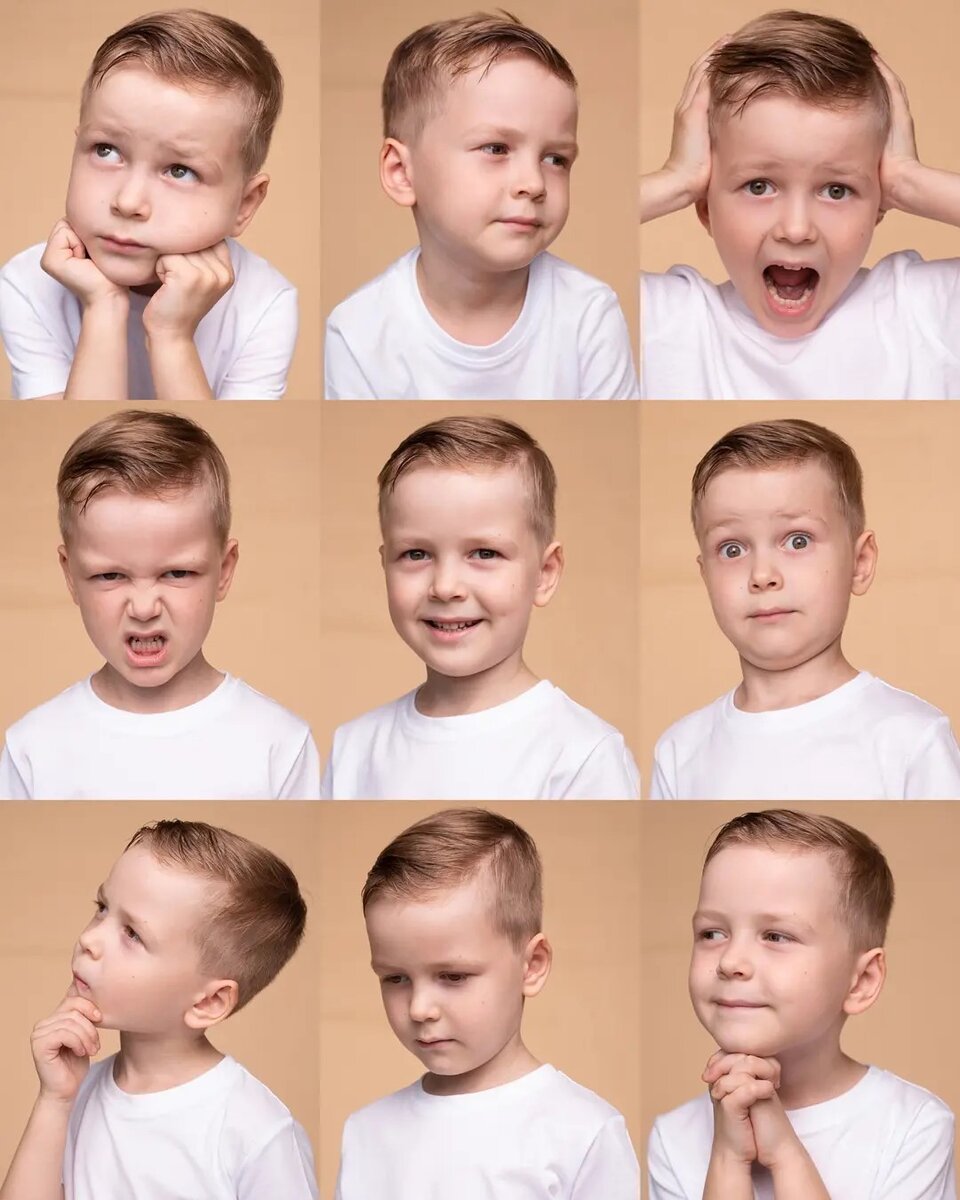 Агрессия – это действительно плохо?
Характеристики первичных и вторичных чувств
Первичные чувства дают энергию для преобразований 

Первичные чувства сильные, но краткие. Если им отдаться целиком, они быстро проходят.

Первичным чувствам надо обязательно дать место. И проживать их в безопасной форме.

Первичные чувства – пРОСТые.
Вторичные чувства энергию забирают.

Вторичные чувства застревающие, долгие, травматичные.

Вторичные чувства сами определяют себе место, захватывают нас помимо нашей воли.

Вторичные чувства – сЛОЖные.
Подытожим…
Психологическое насилие – это неудовлетворенные потребности и невыраженные (нераспознанные, непонятые) чувства.

Несмотря на значительный рост, уровень психологической грамотности родителей остается недостаточным.

Занятия по профилактике психологического насилия стоит    начинать с начальной школы. Вектор занятий – дружба, сплоченность, доброта, равенство, многообразие наших чувств.

Основные  ожидания от взрослого в контексте проблемы: внимательность, насмотренность, педагогическое чутье, внепредметная безоценочность.

Невозможно предотвратить или  разрешить конфликт (как в роли участника, так и в роли посредника) в состоянии высокого градуса эмоциональной напряженности. Мы не можем влиять на чувства других людей. А вот  осознавать, проявлять и воспитывать свои чувства – вполне в наших силах.